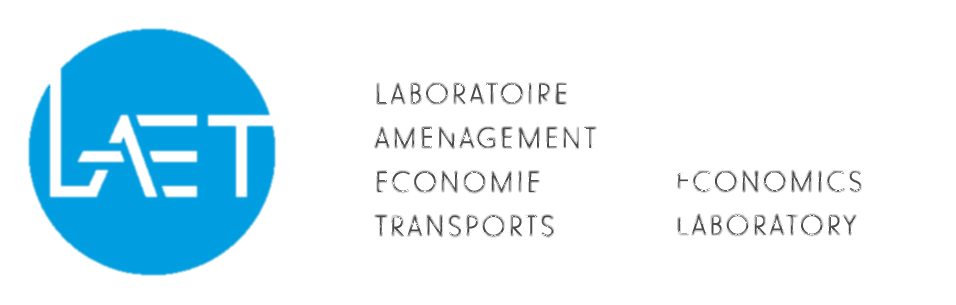 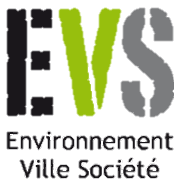 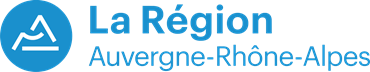 Évaluation Environnementale Stratégique de la mobilité quotidienne des personnes d’une aire urbaine  Couplage entre modèle Transport-Urbanisme et Analyse de Cycle de VieCyrille FRANÇOIS
Séminaire Eco-conception 10 mai 2019
Email : cyrille.francois.pro@gmail.com
Jean-Pierre NICOLAS (Aménagement de l’espace, urbanisme)
Natacha GONDRAN (Sciences de l’environnement)
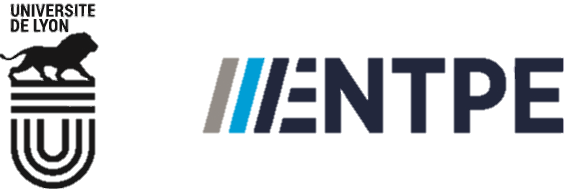 Plan
Contexte 

La méthode SIMBAD-ACV

Un diagnostic interdisciplinaire de la mobilité 

Une ‘‘attitude prospective’’ renforcée

Conclusions
2
Contexte
3
Mobilité quotidienne des personnes
Spécificités urbaines

Moteur de l’urbanisation
Congestion
Concurrence des modes
Enjeux environnementaux
Changement climatique
Pollutions de l’air
Énergies
Ressource
Biodiversité …
Enjeux stratégiques

Politiques, Plans et Programmes
Évaluation Environnementale Stratégique
Quels enjeux environnementaux de la mobilité quotidienne ?
Comment les évaluer ?
4
L’aire urbaine de Lyon
Croisement de l’aire urbaine avec les espaces d’actions
Deuxième aire urbaine de France

Périmètre tel que définie en 1999 (INSEE)
3 300 km², 304 communes
1,9 millions d’habitants en 2014

Métropole de Lyon

Enjeux stratégiques multiples :
Économiques
Aménagement
Mobilité
Environnementaux 

Modèle Transport-Urbanisme opérationnel, SIMBAD
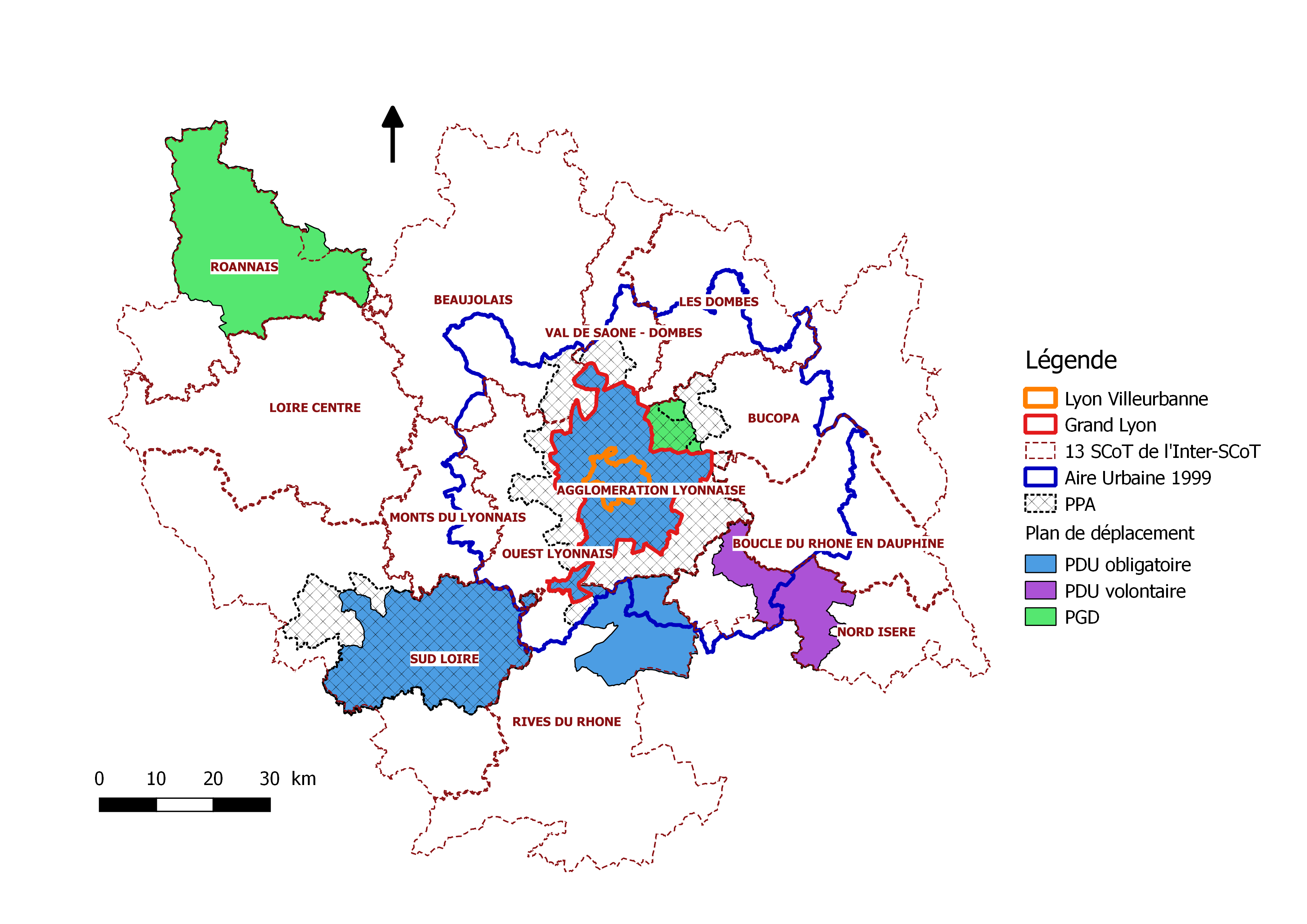 5
[Speaker Notes: Aire urbaine correspond à une limite fonctionelle de bassin de vie, incluant les princiaoples communes polarisées par le pole central, ici Lyon et ces communes proches.]
SIMBAD-ACV
6
Modélisation Transport-Urbanisme : SIMBAD
Simuler et évaluer des politiques d’aménagement et/ou de transport
(Wegener, 1994 ; Marshall et Banister 2007 ; Saujot et al., 2015)
Architecture du modèle SIMBAD
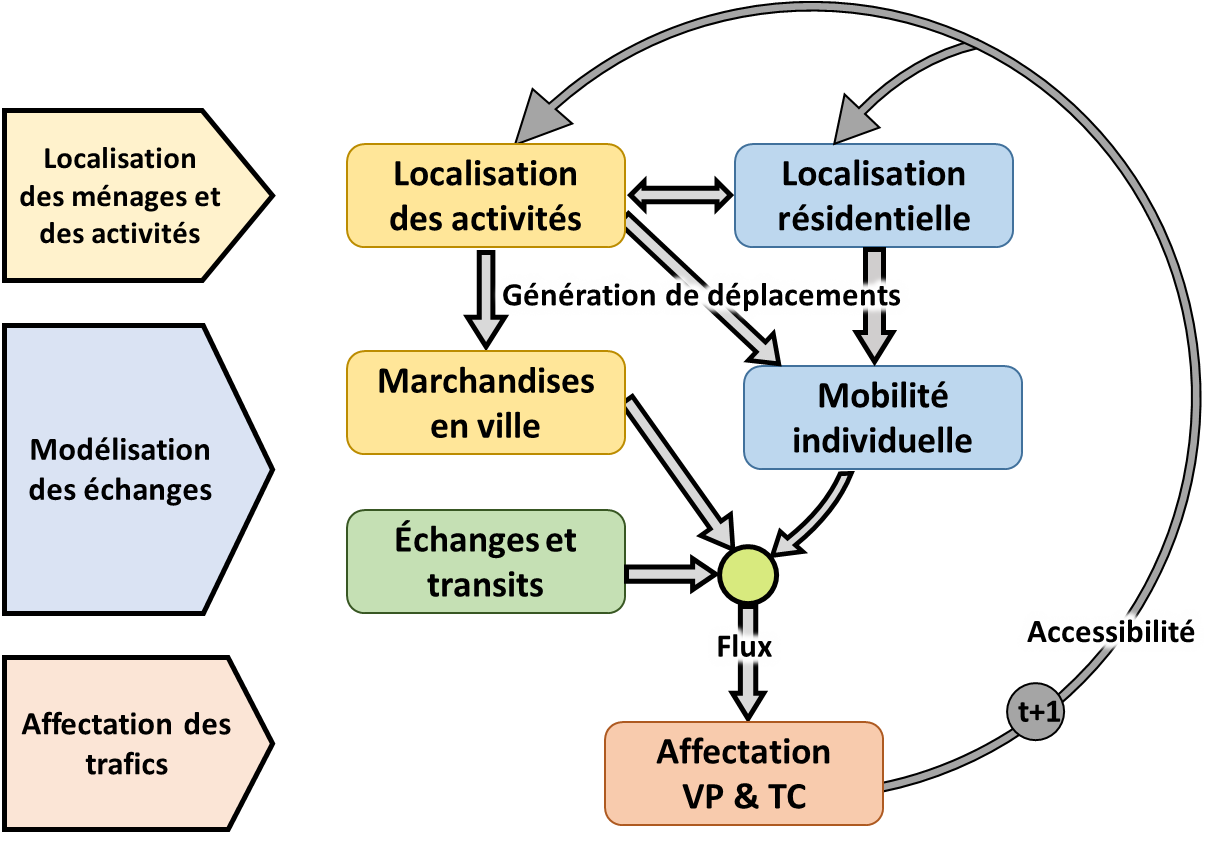 Limites :
Nouveaux enjeux de mobilité
Effet « boite noire »
Évaluation environnementale
7
Source :Nicolas et al., 2013
[Speaker Notes: Interactions entre l’usage du sol (la localisation des …) et le transpor c’est-à-dire la répartition spatiale, modale et temporelle des flux d’échanges. 
Une représentation
Désagrégation jusqu’à l’individu, pour SIMBAD le niveau de désagrégation le plus fins et le ménages 
Principalement les enjeux éco, fonciers et sociaux, depuis quelques années certains modèles incluent des volets environnementaux]
Modélisation Transport-Urbanisme : SIMBAD
Modules principaux :
Urbansim (usage du sol)
Modélisation à quatre étapes
Freturb (marchandises)
Visum (affectation du trafic)

Principales entrées :
EMDs de l’aire urbaine de Lyon
Recensements de la population et des entreprises
Réseaux de voirie et de TC

Principales sorties : 
Localisation des acteurs et leurs caractéristiques
Caractérisation du territoire
Les flux de passagers et de voitures sur les réseaux
8
[Speaker Notes: Interactions entre l’usage du sol (la localisation des …) et le transpor c’est-à-dire la répartition spatiale, modale et temporelle des flux d’échanges. 
Une représentation
Désagrégation jusqu’à l’individu, pour SIMBAD le niveau de désagrégation le plus fins et le ménages 
Principalement les enjeux éco, fonciers et sociaux, depuis quelques années certains modèles incluent des volets environnementaux]
L’Analyse du Cycle de Vie (ACV)
Représenter et évaluer un produit/service 
(ISO 14040, Jolliet et al., 2010)
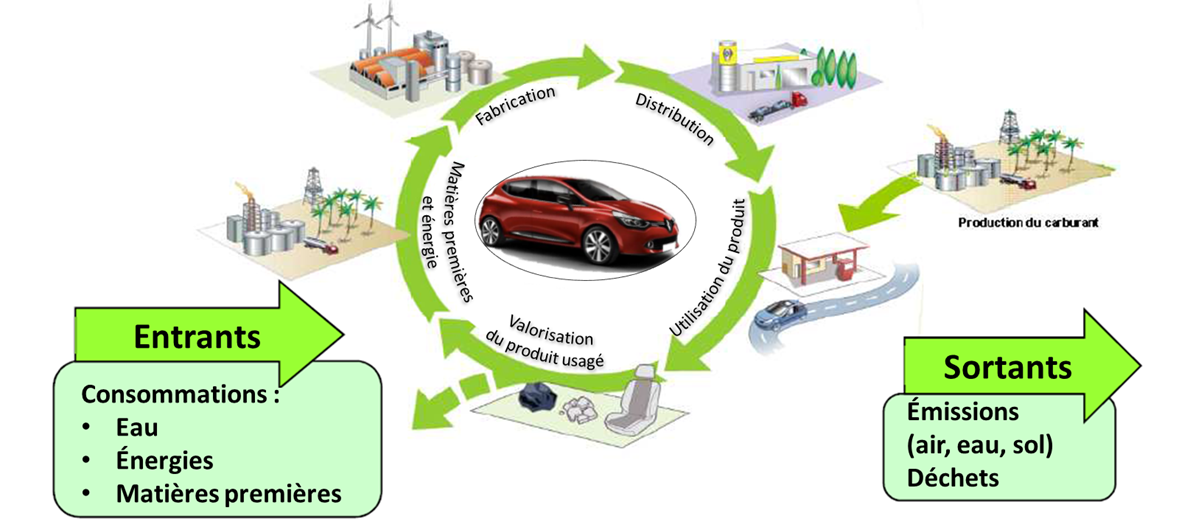 Limites :
Accès aux données 
Spatialisation
Usages et usagers
Source : Renault, 2017
9
[Speaker Notes: L’ensemble des processus technologiques recontré au cours de la vie du produit
L’ensemble des consommation et emissions ainsi quantifier permet ensuite d’évaluer différents enjeux environnementaux]
Couplage SIMBAD - ACV
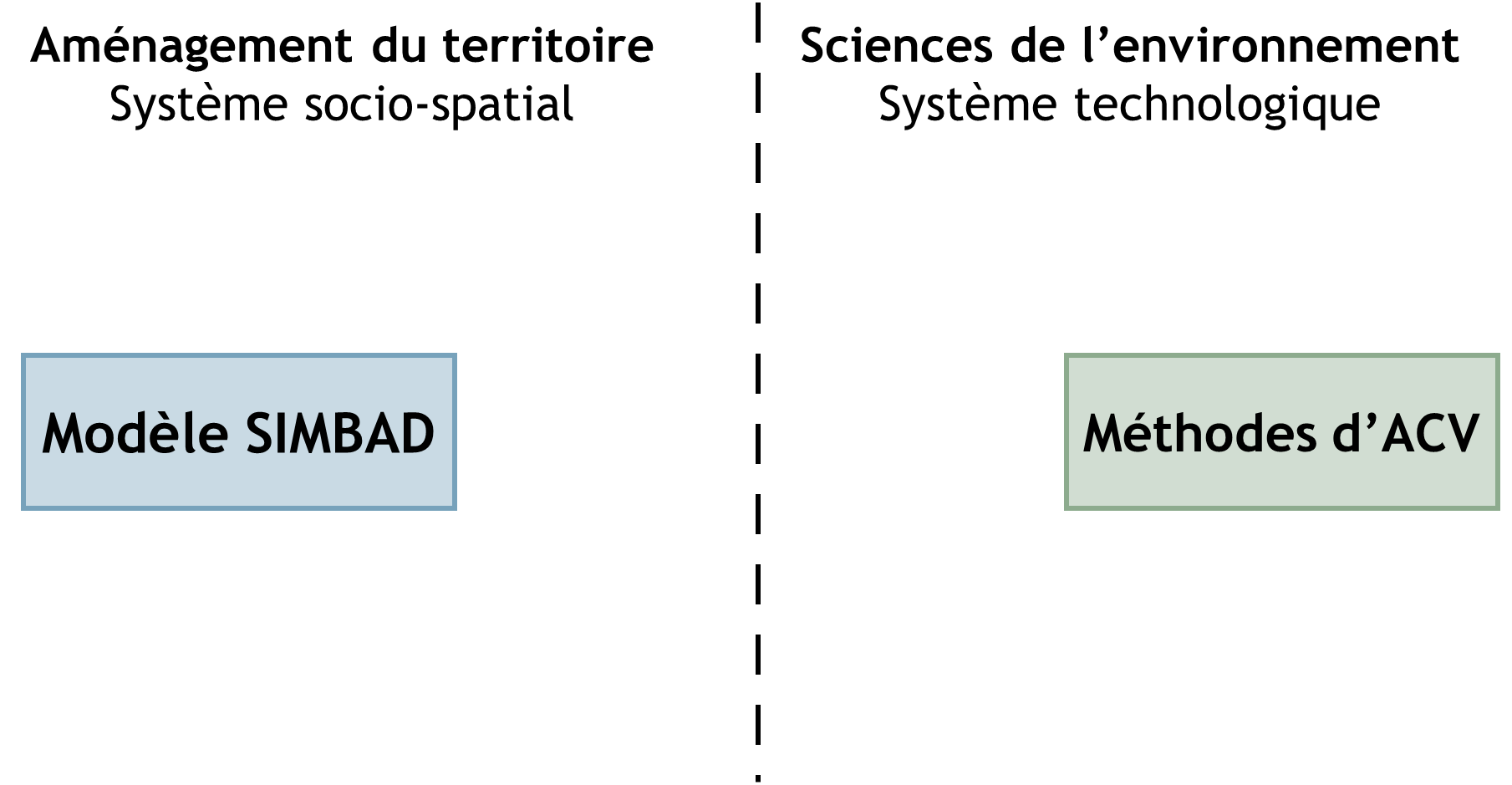 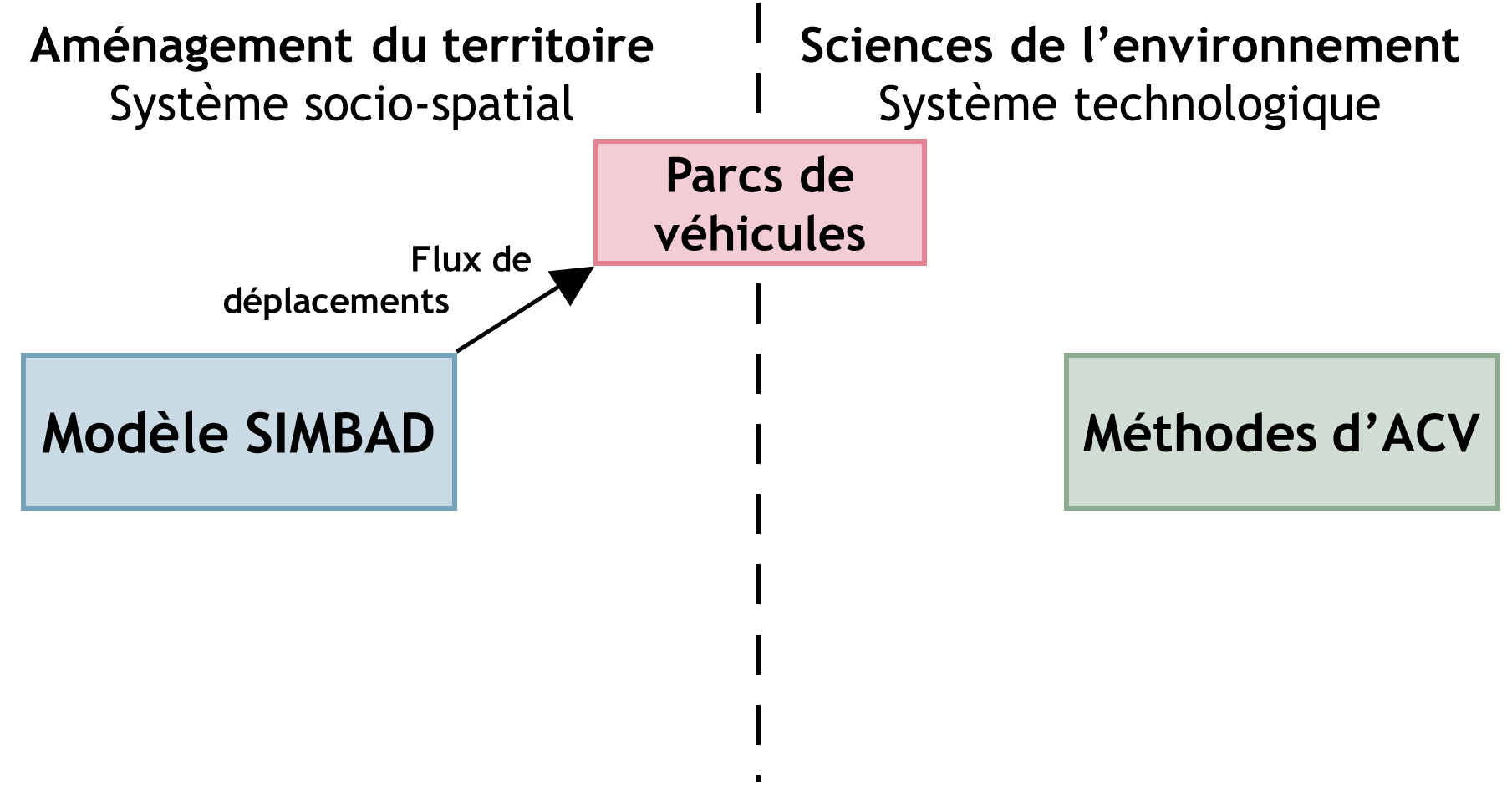 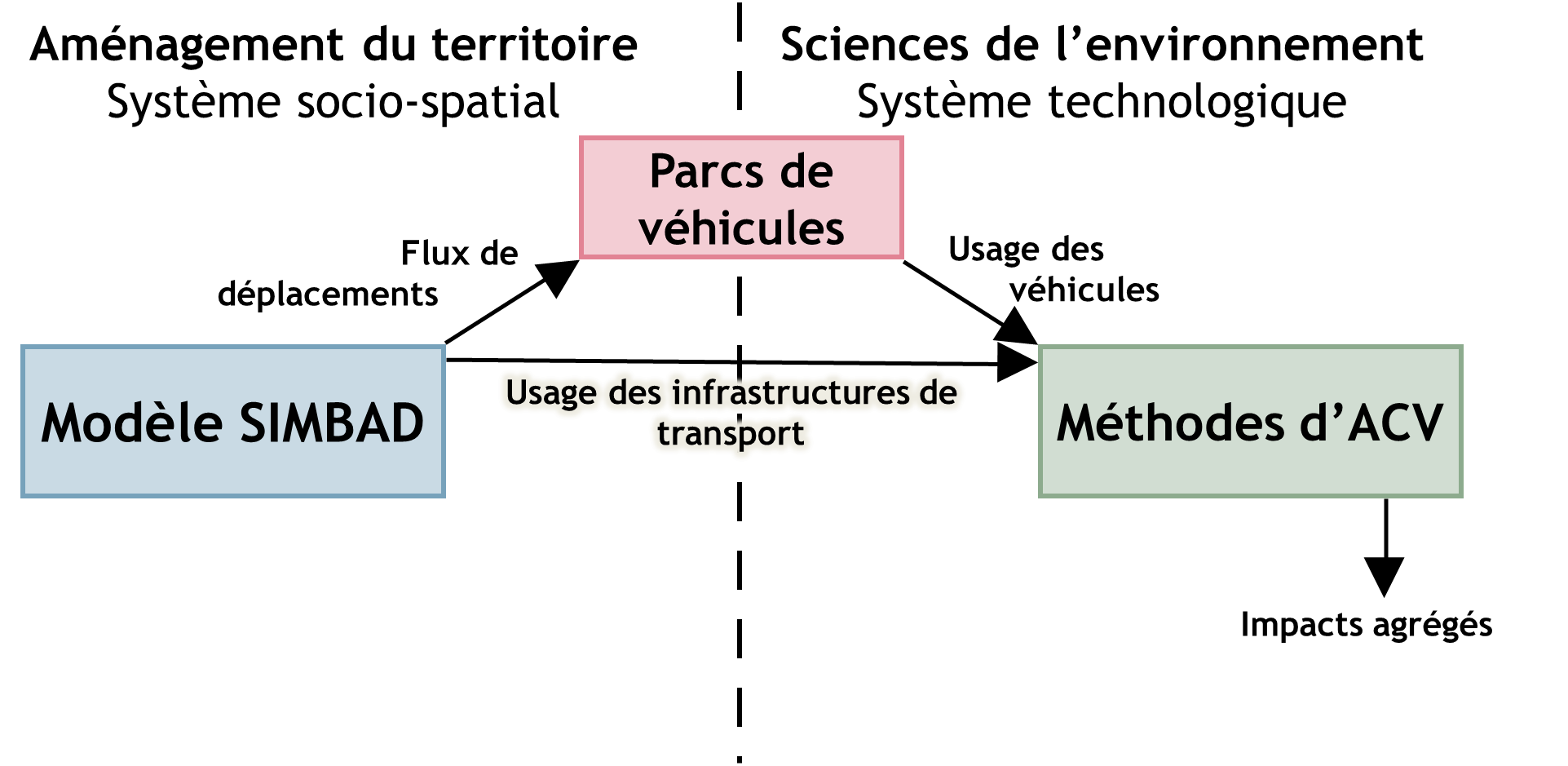 Représentation de 9 parcs automobiles
et du parc de bus urbain
données locales : EMD 2015 et TCL
10
Parcs de véhicules
Traitement de l’EMD de Lyon 2015
Parc roulant de bus urbain :

Croisement des données statiques de TCL (2016) et des données de circulation

12% de trolleybus et  les EURO 5 et 4 représentent moins de 50%
11
Cadre technologique de SIMBAD-ACV
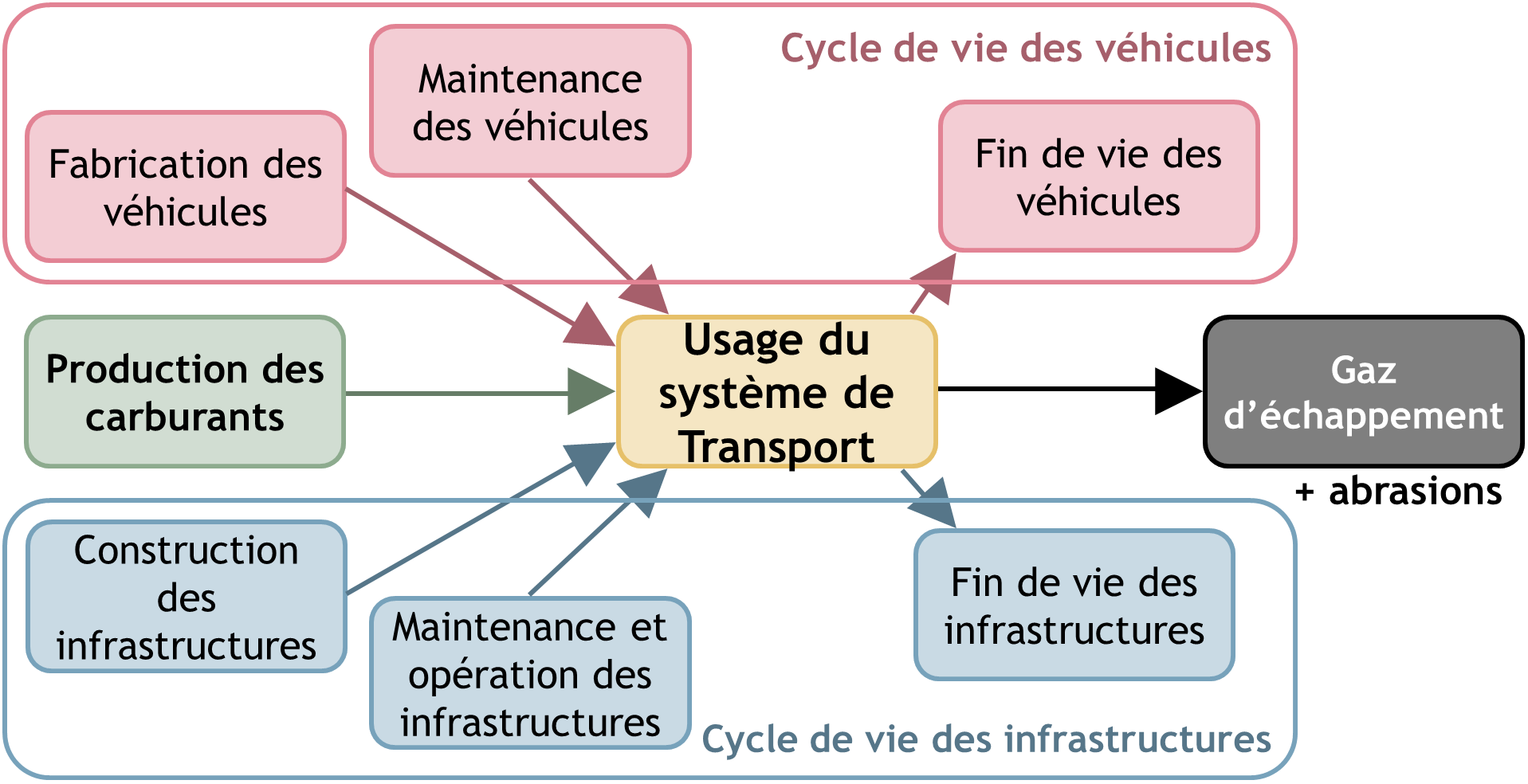 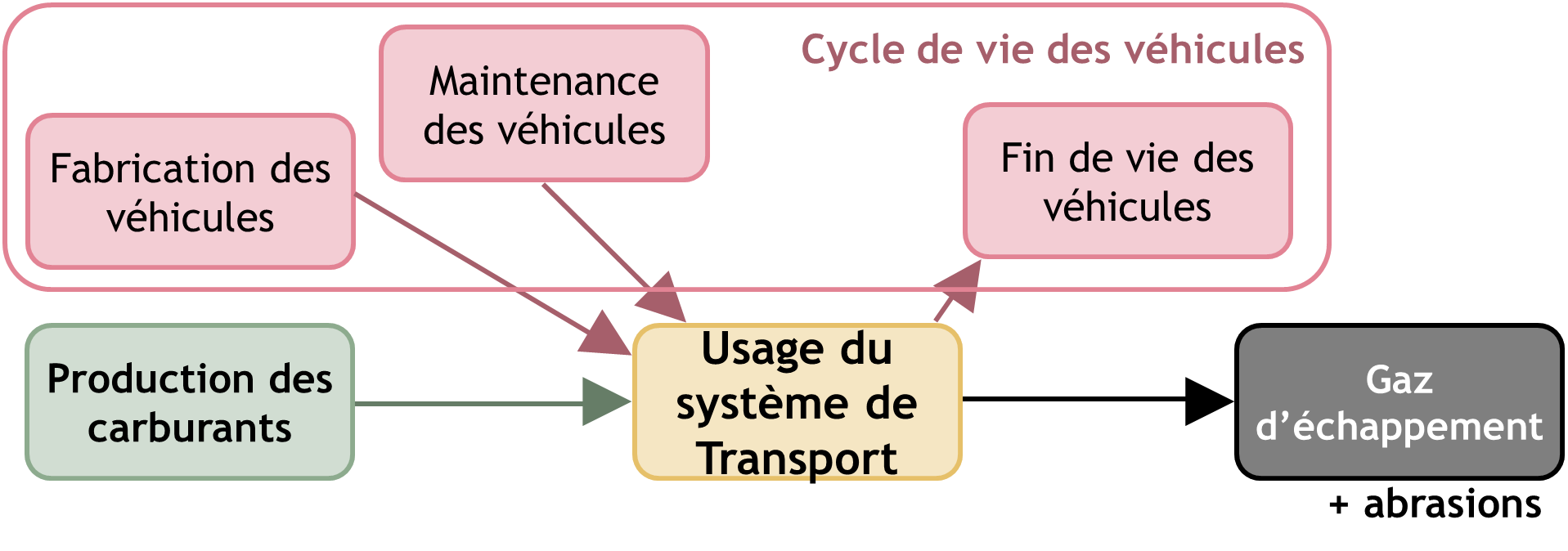 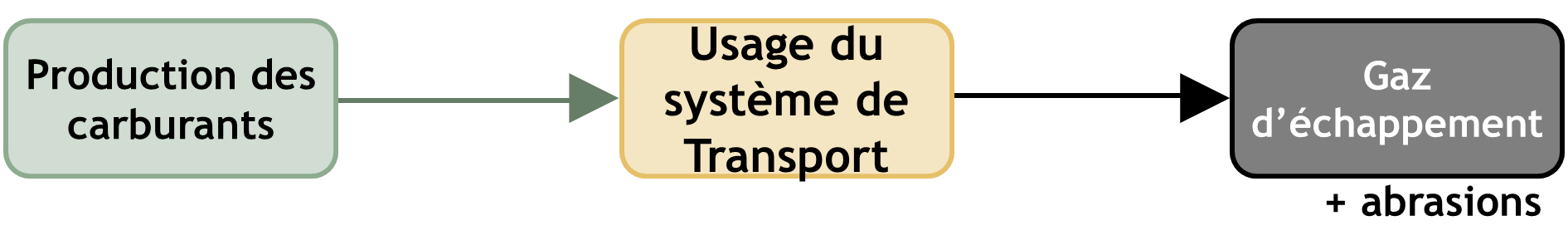 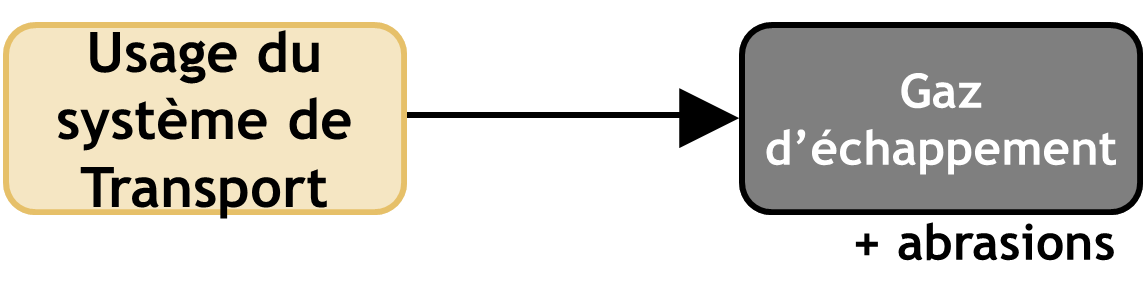 Unité de référence : impacts par habitant et par jour
12
Cadre technologique de SIMBAD-ACV
13
Cadre technologique de SIMBAD-ACV
14
Couplage SIMBAD - ACV
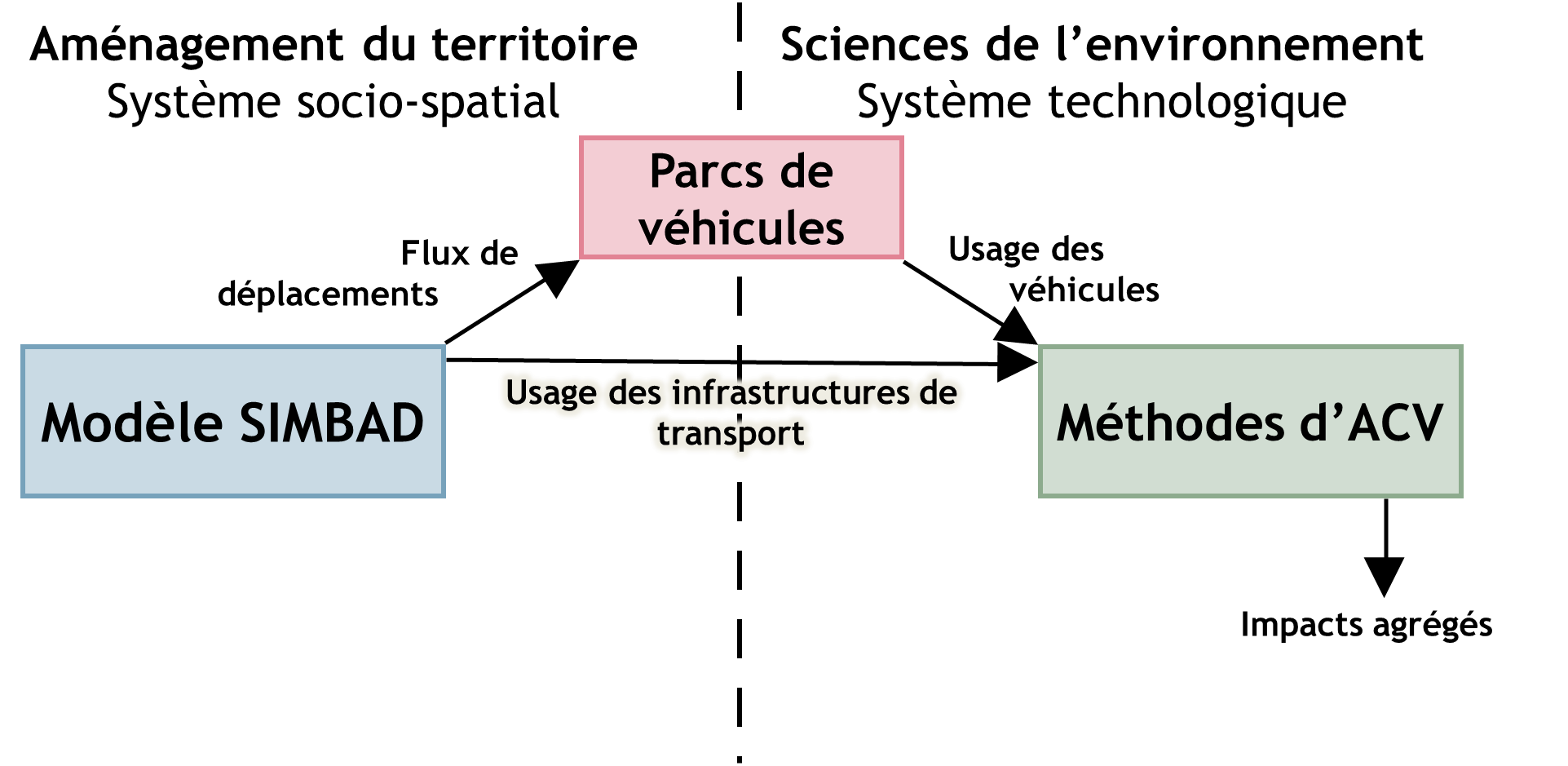 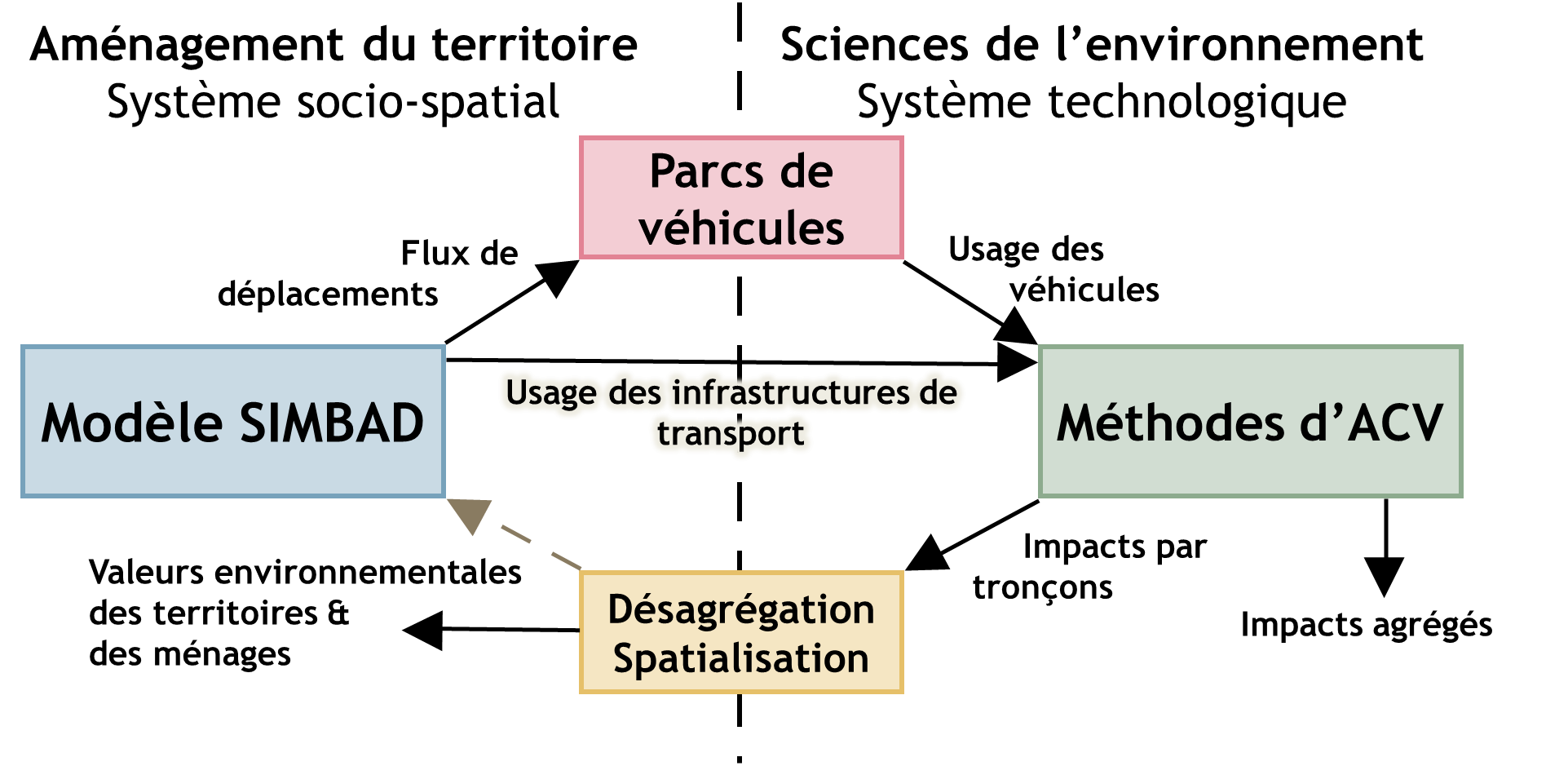 Désagrégation des impacts aux niveaux des :
flux Origine-Destination → territoires → ménages

Spatialisation des émissions directes de NOx et de la population
→ Exposition de la population
15
Désagrégation des impacts
Tronçons (+100 000)
Affectation
Origine-Destination (+600 000)  <- HC/HC ; VP/TC ; revenu
Choix modal et répartition horaire
Origine-Destination (+600 000) <- niveau de revenu
Distribution
zones d’activités
zones de résidence
777 zones IRIS
Génération
Ménages (+750 000)
Approches systémiques différentes → outils différents
Programmation python, Visum
EcoInvent, Copert, OpenLCA
R et QGis
16
Diagnostic interdisciplinaire
17
Impacts environnementaux de la mobilité quotidienne
337 
g Fe-eq
par habitant et par jour
1,83 
g PM2,5-eq
13,6 
g COVNM
12,1 
g SO2-eq
78,8 
m².an
17,1 
kWh
3,22 
kg CO2-eq
18
Impacts environnementaux de la mobilité quotidienne
par habitant et par jour
337 
g Fe-eq
1,83 
g PM2,5-eq
13,6 
g COVNM
12,1 
g SO2-eq
78,8 
m².an
17,1 
kWh
3,22 
kg CO2-eq
25 %
22 %
44 %
55 %
19
Impacts environnementaux de la mobilité quotidienne
par habitant et par jour
337 
g Fe-eq
1,83 
g PM2,5-eq
13,6 
g COVNM
12,1 
g SO2-eq
78,8 
m².an
17,1 
kWh
3,22 
kg CO2-eq
20
Flux d’énergie associés à la mobilité quotidienne
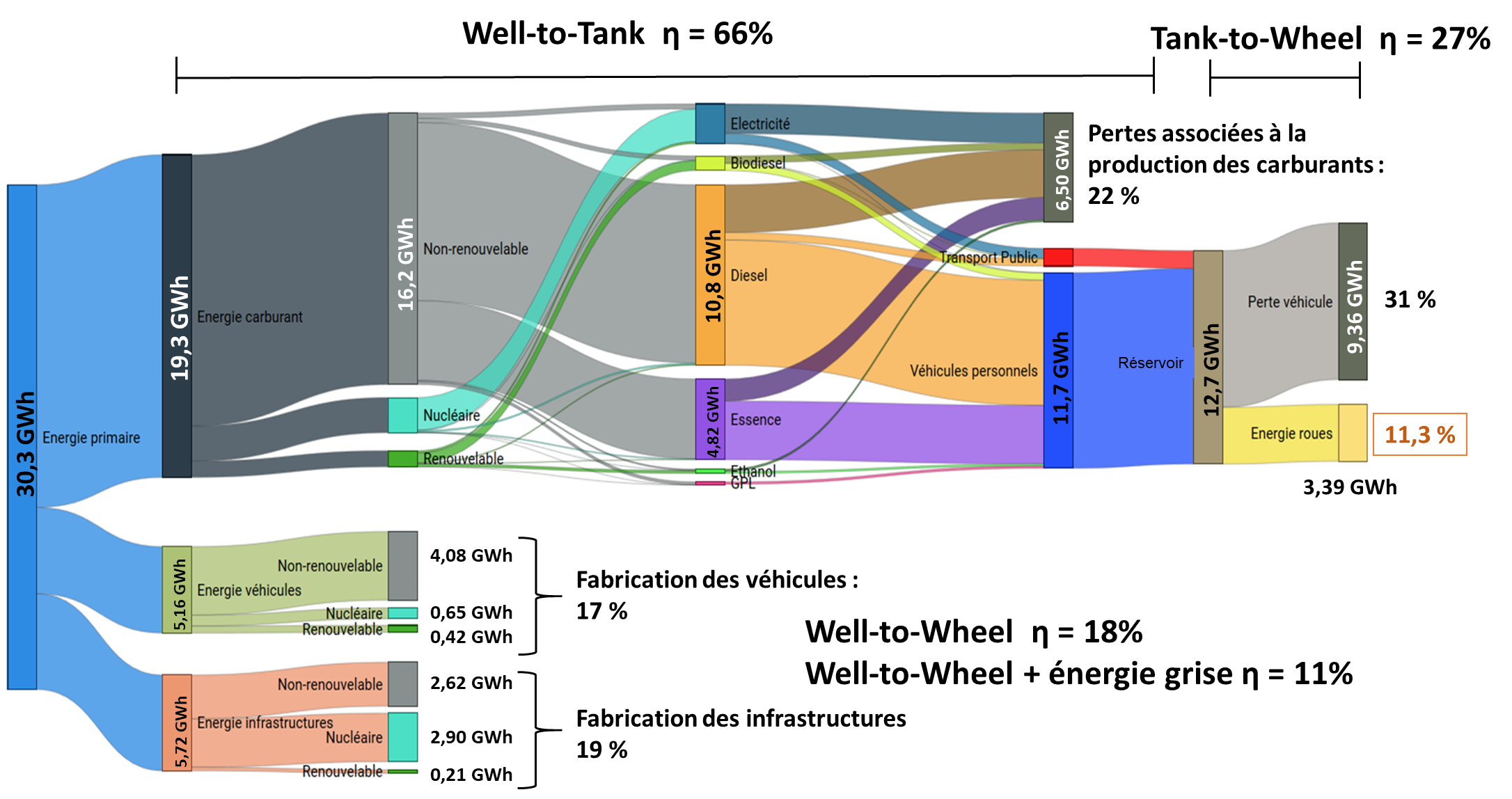 21
Qui génère des impacts ? et pourquoi ?
Par mode
% CO2-eq
Par motif
% CO2-eq
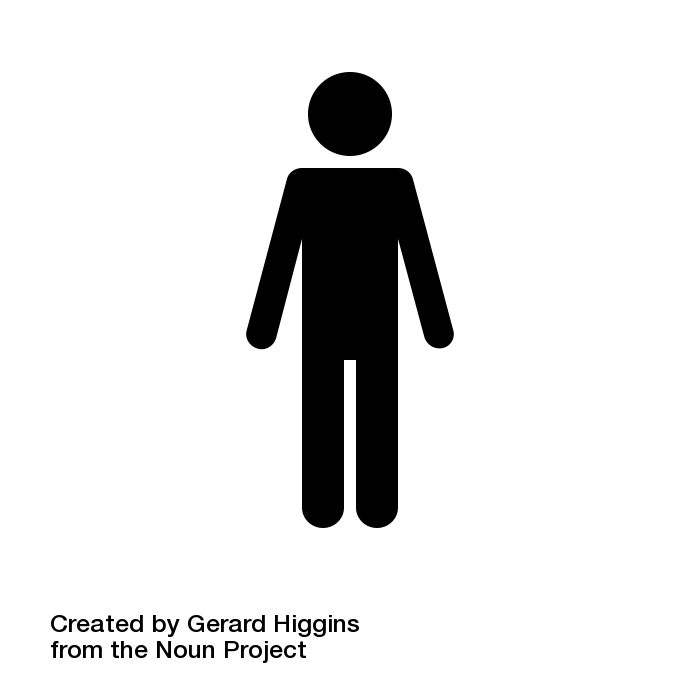 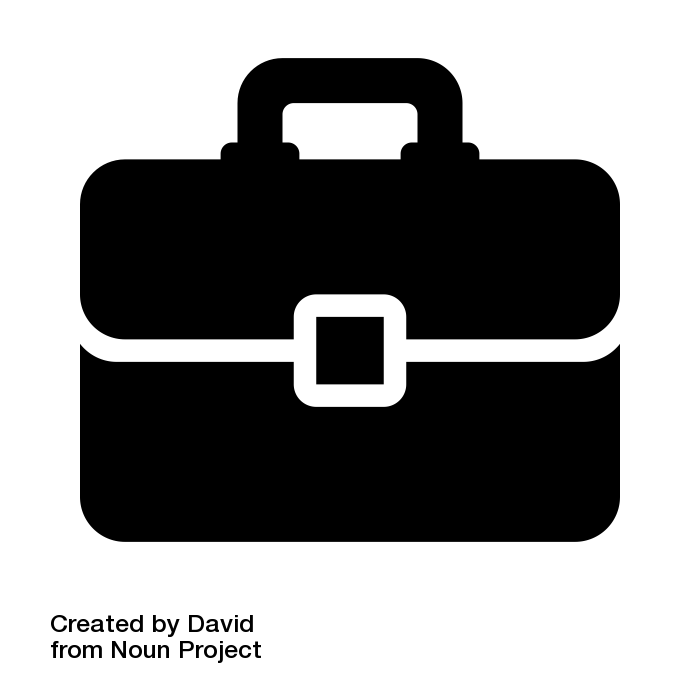 1,29 kg CO2-eq 
par personne par jour
(1,54 sorties par jour)
Seul inactif
(hors retraité)
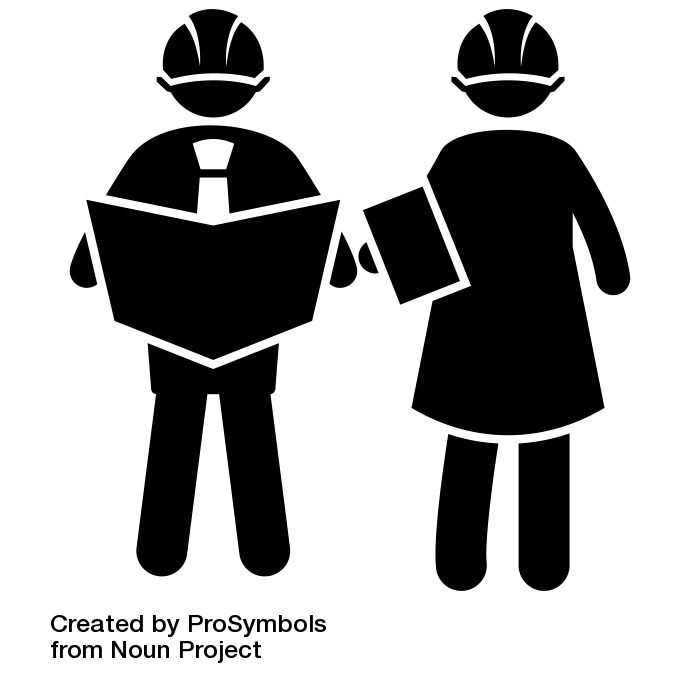 4,75 kg CO2-eq 
par personne par jour
(1,35 sorties par jour)
Couple biactif
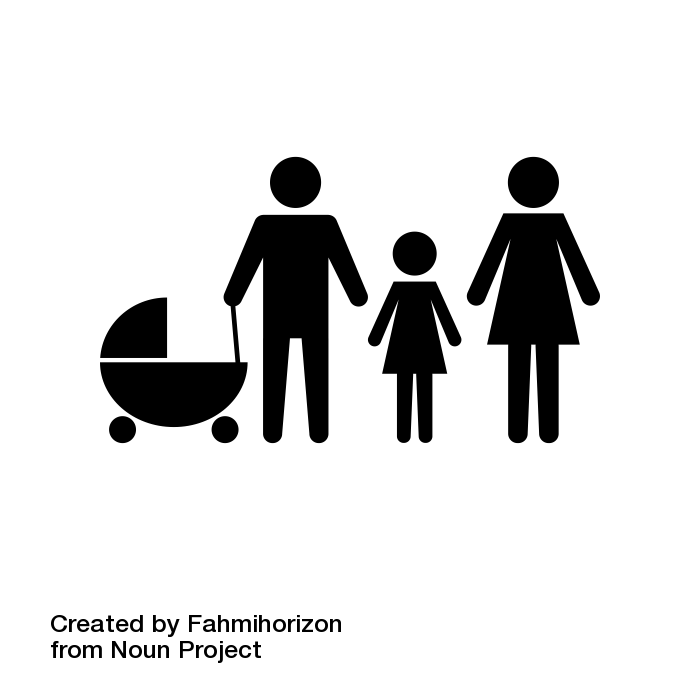 0
1
2,6 kg CO2-eq 
par personne par jour
(1,38 sorties par jour)
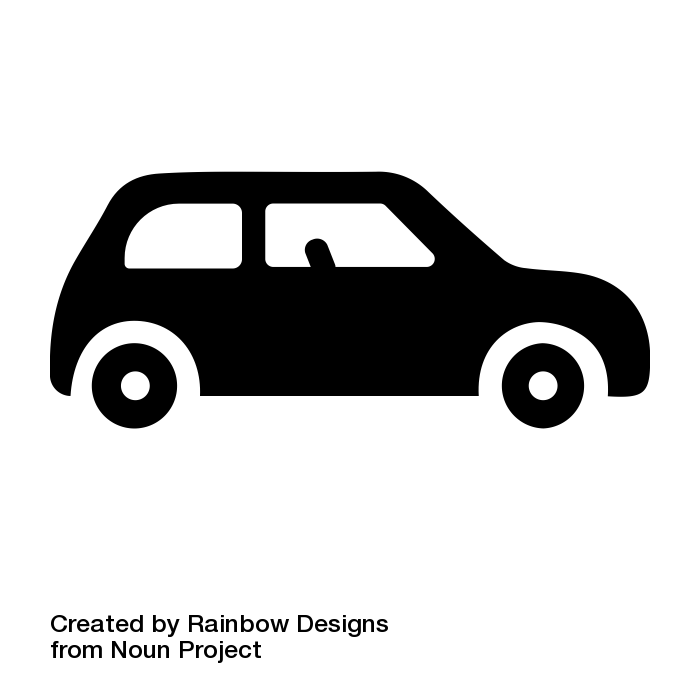 Famille avec 0 ou 1 véhicule
22
Qui génère des impacts ? et pourquoi ?
kg de CO2-eq par jour et par personne
Nb de sorties par jour
23
Répartition par motifs des sorties de ménages, de la distance parcourue et des émissions de GES
24
Analyse spatiale des enjeux environnementaux
Niveaux d’émissions de GES par lieu de résidence associés à la mobilité quotidienne des habitants de l’AUL en 2009
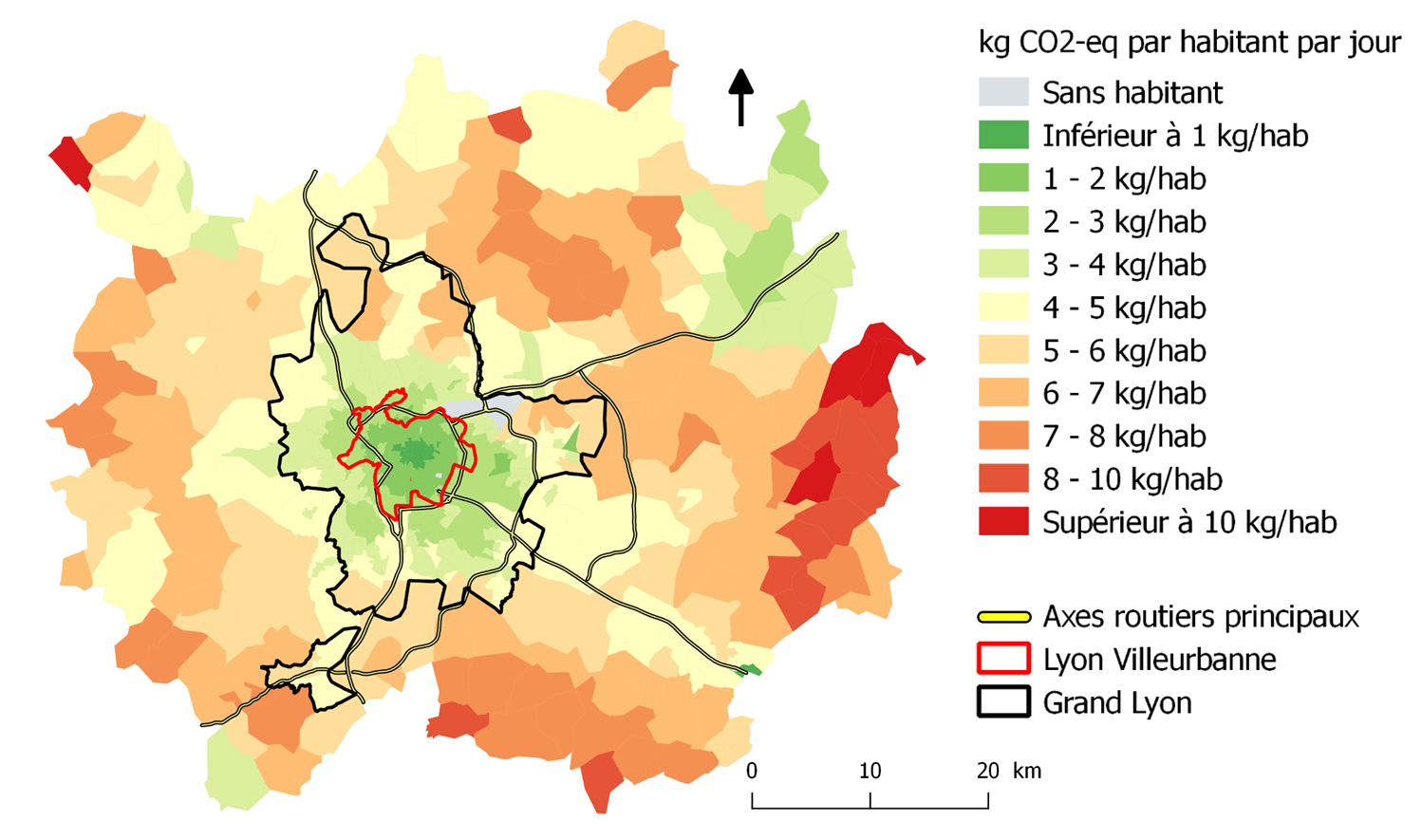 25
Analyse spatiale des enjeux environnementaux
Total des émissions de GES par lieu de destination associés à la mobilité quotidienne des habitants de l’AUL en 2009
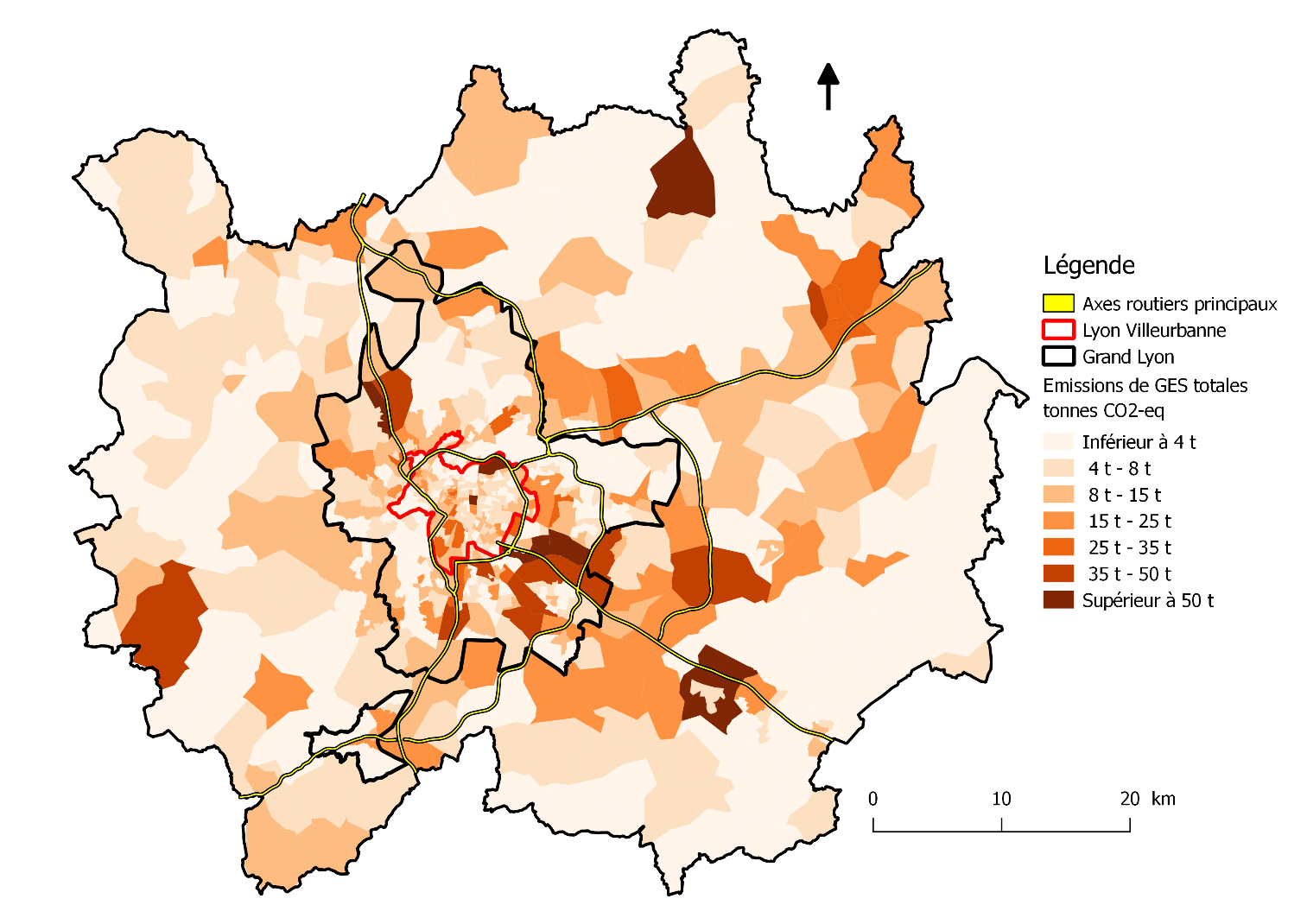 26
Analyse spatiale des enjeux environnementaux
Niveaux de densité de population
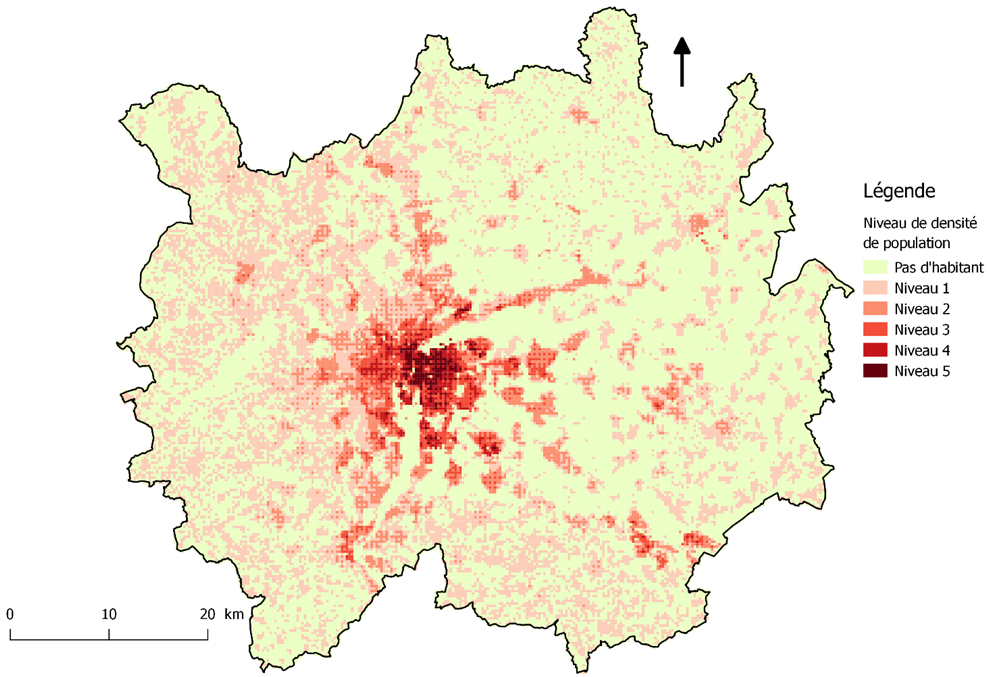 27
Analyse spatiale des enjeux environnementaux
Niveaux de densité d’émission de NOx
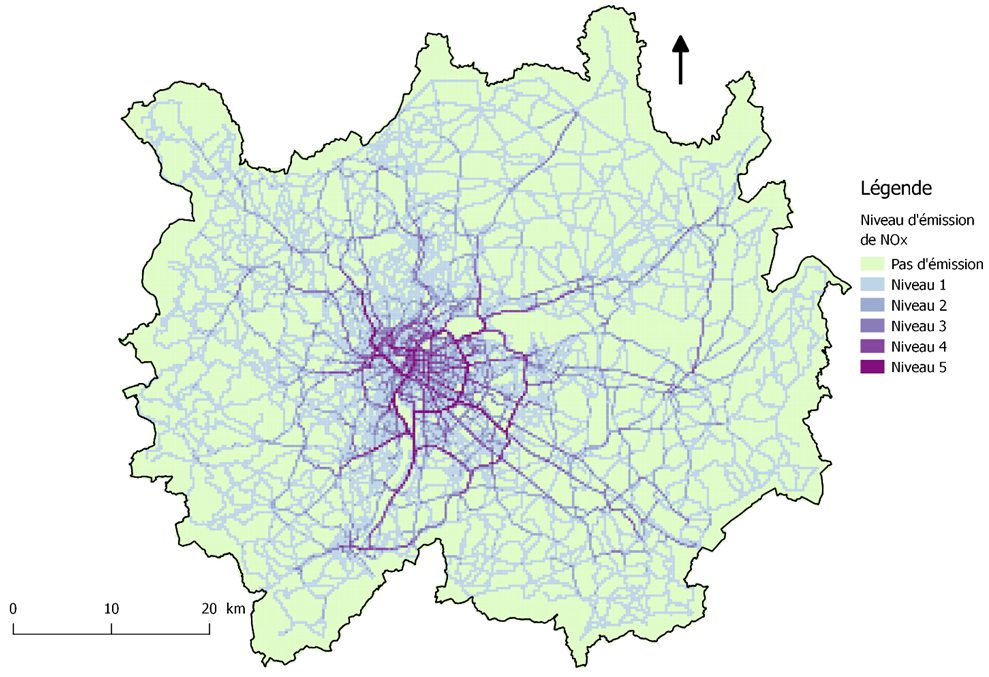 28
Analyse spatiale des enjeux environnementaux
Niveaux d’exposition aux NOx de la population
Score moyen : 2,35

Score du centre :
4,02
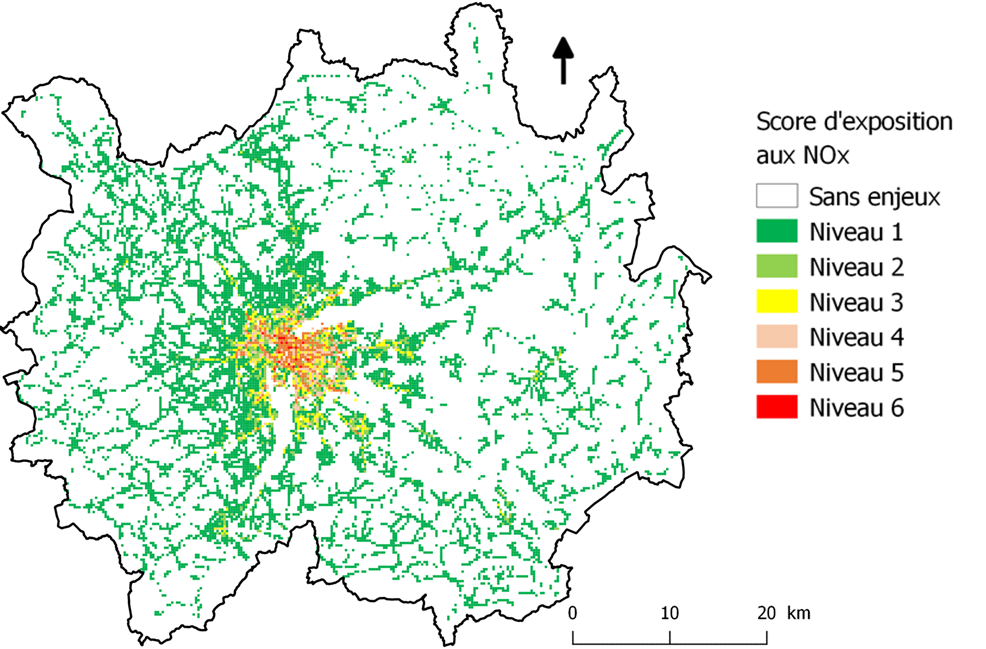 29
‘‘Attitude prospective’’
30
Évaluer la mobilité de demain
7 enjeux de mobilité :
Aménagement du territoire

Évolution démographique et économique

Nouvelles pratiques de mobilité

Réseaux de transports

Évolution du parc automobile

Motorisation électrique

Motorisation au gaz
1 scénario volontariste à moyen terme

‘‘mobilité verte’’
Situation de référence
17 scénarios 
toutes choses égales par ailleurs
31
32
Impacts moyens par habitant par rapport à la situation de référence
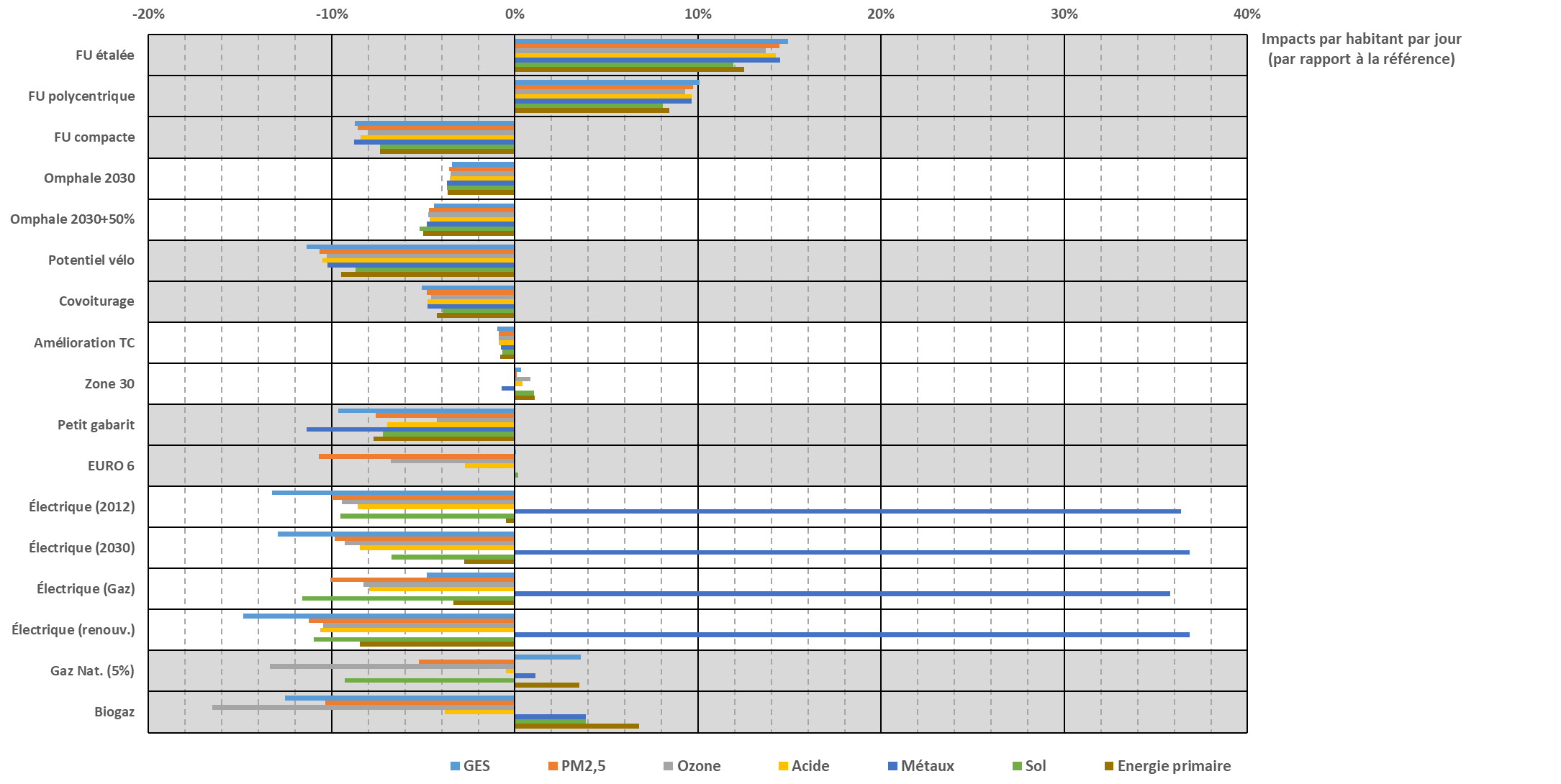 33
Analyses prospectives
Impacts environnementaux par habitant 
par rapport à la situation de référence
Ville compacte
Potentiel vélo
Électrification
(mix 2012)
34
Analyses prospectives
Mécanismes d’impacts différents :

Choix de localisation

Exposition de la population
Impacts environnementaux par habitant 
par rapport à la situation de référence
Part d’actifs dans le centre
 
Qualité de l’air du centre
Ville compacte
Potentiel vélo
Électrification
(mix 2012)
35
Analyses prospectives
Mécanismes d’impacts différents :

Choix de localisation

Exposition de la population

Variabilité territoriale
Impacts environnementaux par habitant 
par rapport à la situation de référence
Qualité de l’air du centre

Faibles effets dans le périurbain
Ville compacte
Potentiel vélo
Électrification
(mix 2012)
36
Analyses prospectives
Mécanismes d’impacts différents :

Choix de localisation

Exposition de la population

Variabilité territoriale

Transferts d’impacts :
Entre les enjeux environnementaux
Entre les phases du cycle de vie

Variabilité socio-économique
Impacts environnementaux par habitant 
par rapport à la situation de référence
Transferts d’impacts

Forts effets pour les ménages aisés
Ville compacte
Potentiel vélo
Électrification
(mix 2012)
37
Scénario « mobilité verte »
Création d’un scénario volontariste « mobilité verte » croisant les 7 enjeux de mobilité à moyen terme
Evolution démographique et économique -> évolution soutenue

Aménagement de l’espace -> renforcement des pôles et contrôle de l’étalement urbain

Pratiques de mobilité -> covoiturage, modes doux, télétravail, e-shopping

Réseaux de transports -> Amélioration des TC et ralentissement de la voiture

Evolution des parcs de véhicules -> EURO 6(a/b/c), 50% de motorisations alternatives

Production des carburants -> E5, B7, mix électrique RTE 2030, biométhane
38
Scénario « mobilité verte »
-37% d’émissions de GES par personne et par jour

-28% d’émission de PM2,5-eq

-21% de consommation d’énergies primaires (13% de renouvelable contre 5%)

-23% d’occupation du sol

+15% d’utilisation de ressources métalliques

Faible rentabilité énergétique du système de transport
Fort impact des normes EURO 6 sur les polluants locaux
Amélioration du score d’exposition aux NOx
Score moyen : 1,73 (référence : 2,35)
Score centre : 2,79 (référence : 4,02)
39
Conclusions
40
Conclusions
Méthode d’évaluation interdisciplinaire de la mobilité
Spectre d’analyse élargi (impacts/ménages/territoires/technologies)
Vision prospective plus large

Éléments d’analyse et de réflexion pour diverses actions de planification
Aménagement du territoire / Transports / Technologique

Dépassement des limites du modèle Transport-Urbanisme et de l’ACV
41
Perspectives
Rendre la démarche opérationnelle
Application à un cadre formel
Développement sur d’autres aires urbaines
Exercice prospectif collaboratif

Retours méthodologiques et conceptuels sur les outils
Renouveler la modélisation urbaine
Rendre dynamique le système technologique
42